DSE1006D – Operating System
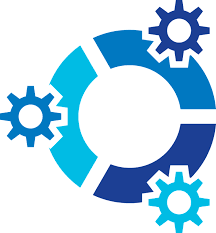 Topic: Storage Management
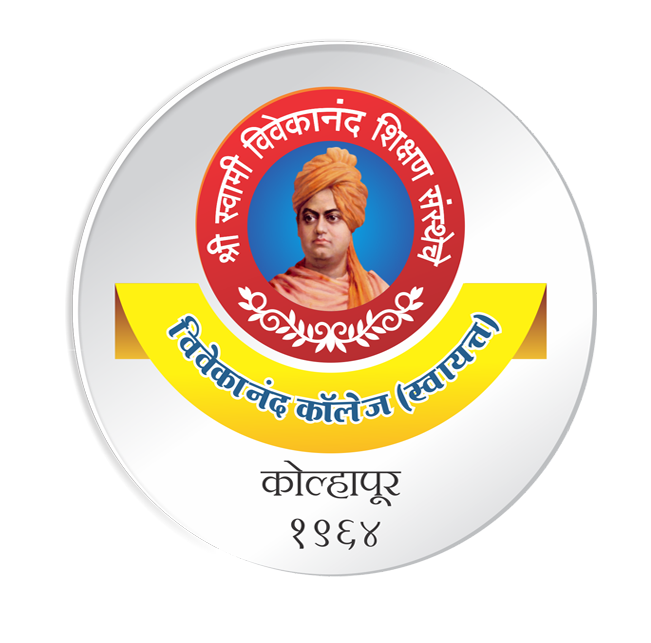 Dr. V. B. Waghmare
Assistant Professor & Head,
Department of Computer Science,
Vivekanand College (Autonomous), Kolhapur (MS) India
1
File System Interface
The file system is the most visible aspect of an OS. 
executable programs, text data, photos, music, video etc.
Attributes of the File:
• Name
• Identifier
• Type
• Location
• Size
• Protection Access
• Time, date and user identification
2
File Type
Ordinary files
These are the files that contain user information.
These may have text, databases or executable program.
The user can apply various operations on such files like add, modify, delete or even remove the entire file.
Directory files
These files contain list of file names and other information related to these files.
Special files
These files are also known as device files.
These files represent physical device like disks, terminals, printers, networks, tape drive etc.
3
Access Methods
Sequential access: The records are accessed in sequence.
Direct/Random access: Accessing the records directly.
Indexed sequential access: Index is searched sequentially and its pointer is used to access the file directly.
4
Space Allocation
Contiguous Allocation
Each file occupies a contiguous address space on disk.
Assigned disk address is in linear order.
Linked Allocation
Each file carries a list of links to disk blocks.
Effectively used in sequential access file.
Indexed Allocation
A index block is created having all pointers to files.
Each file has its own index block which stores the addresses of disk space occupied by the file.
5
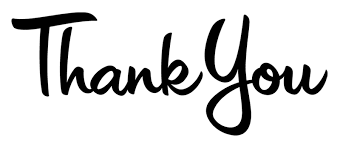 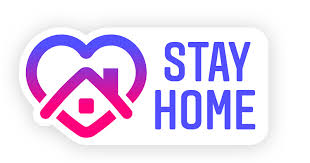 6